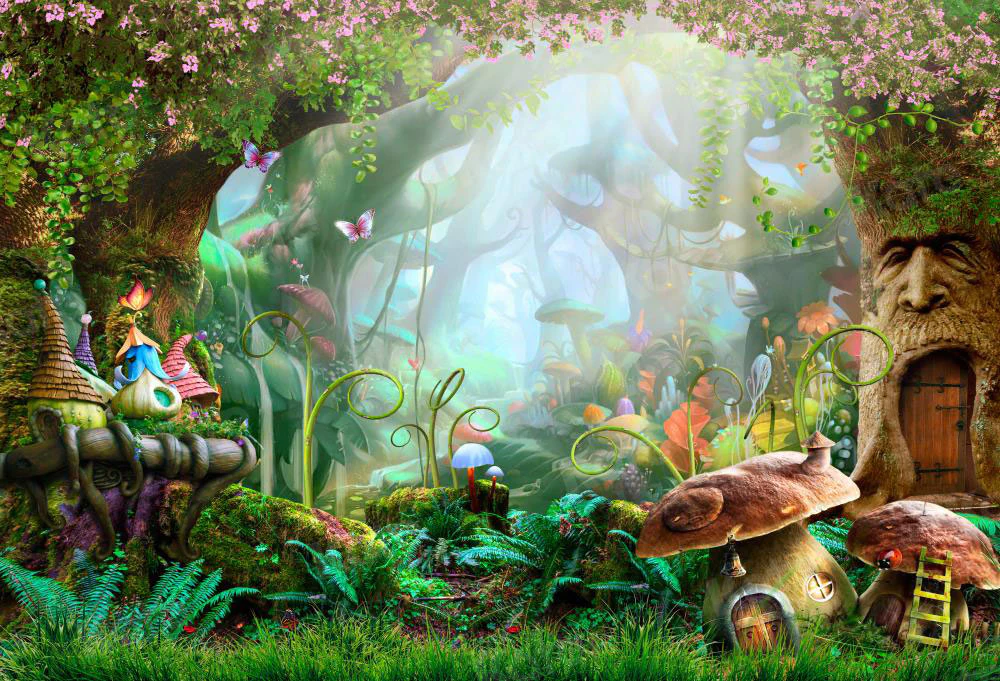 Infoavond kamp
2024
Ons kamp
Algemene informatie
-16 en +16 kamp
Wanneer? 

Zaterdag 13/07 t.e.m. zaterdag 20/07
→ 8 dagen 

Waar?

Jeugdcentrum Prosperpolder

St.-Engelbertusstraat 5, 9130 Kieldrecht (Beveren)
Oost-Vlaanderen

Prijs?

€180 - 1e kind
€160 - vanaf het 2e kind
€195 - niet-leden (incl. verzekeringskosten)
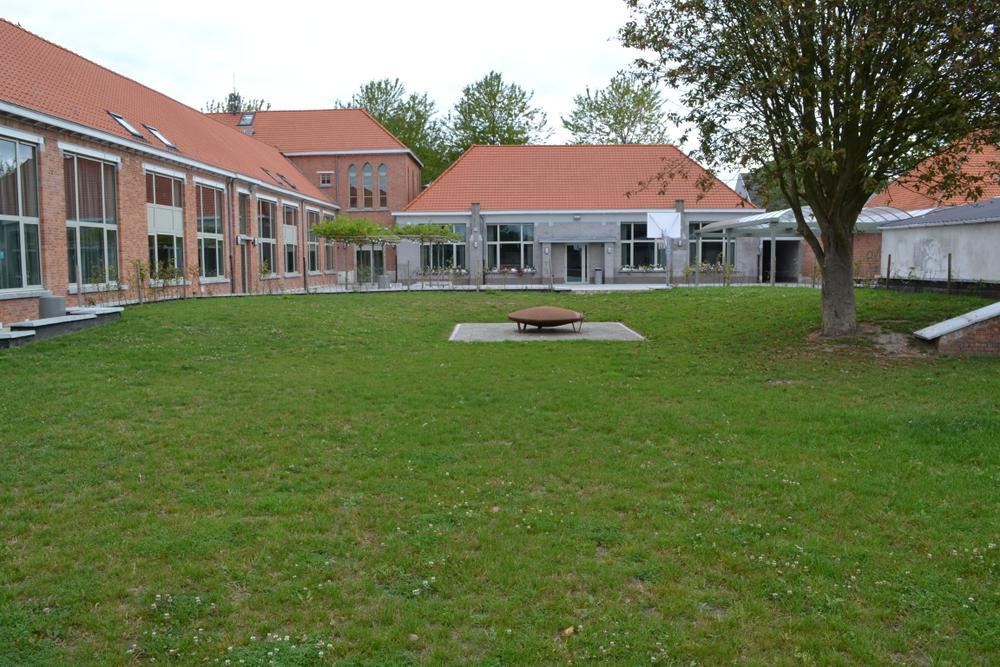 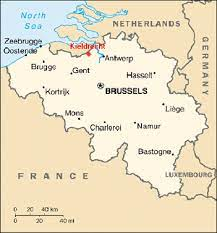 [Speaker Notes: prijsverhoging t.o.v. vorig jaar!
we gaan mee met de algemene trend
€22,5/dag]
- 16 Kamp
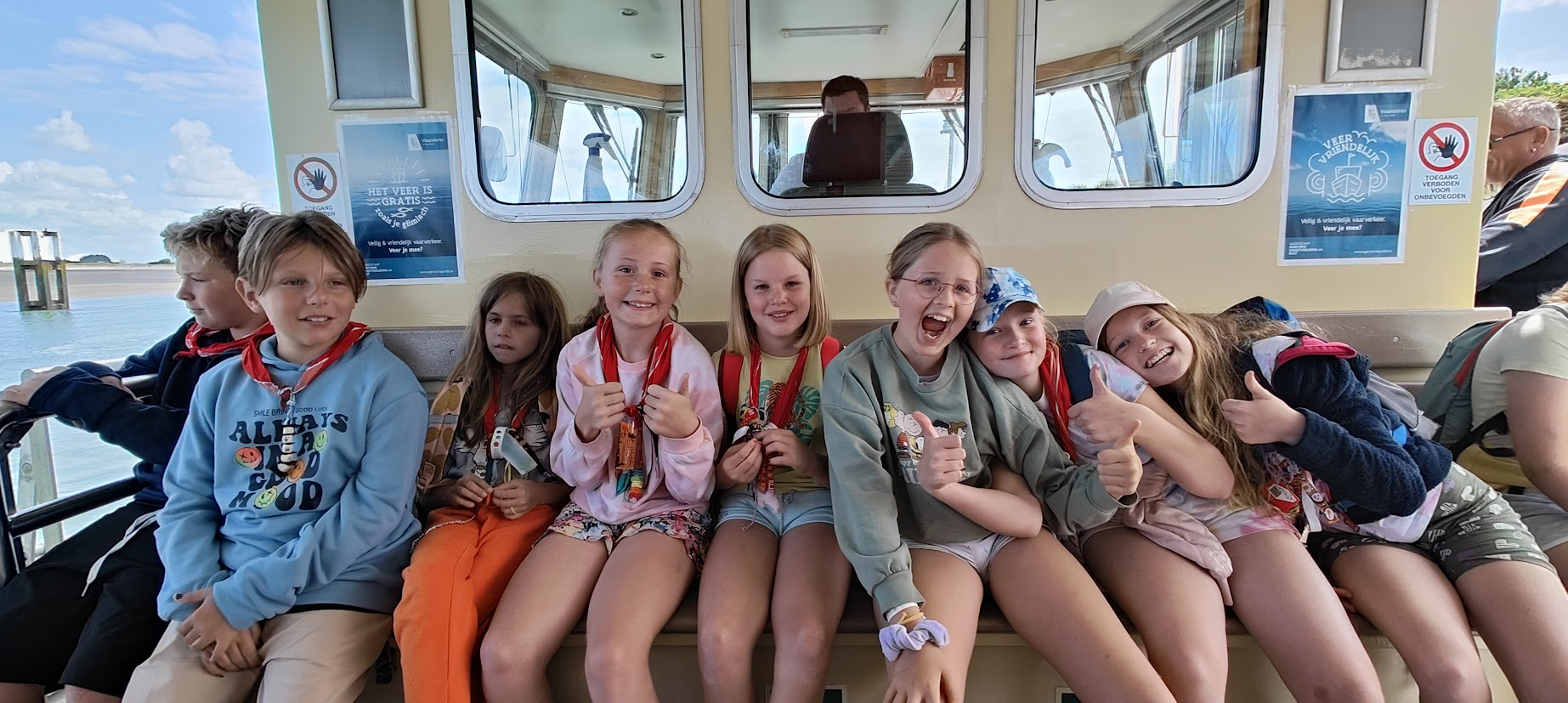 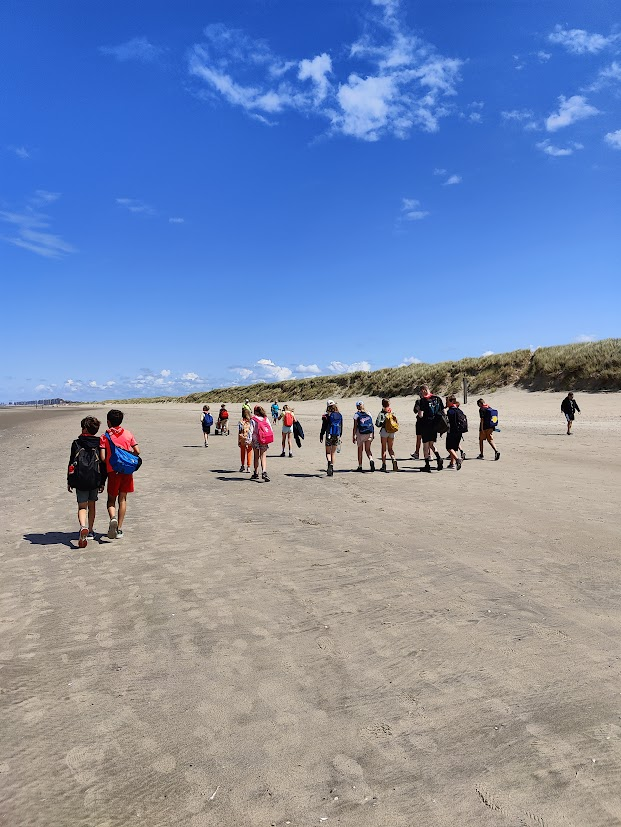 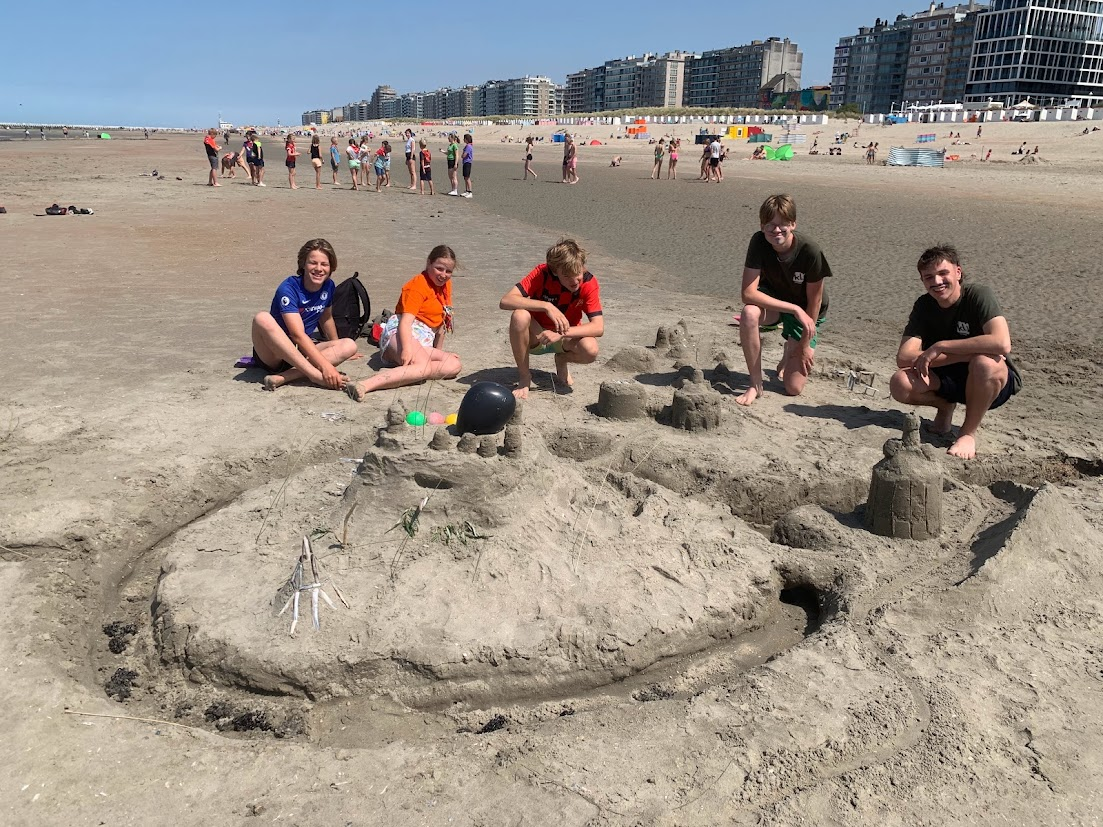 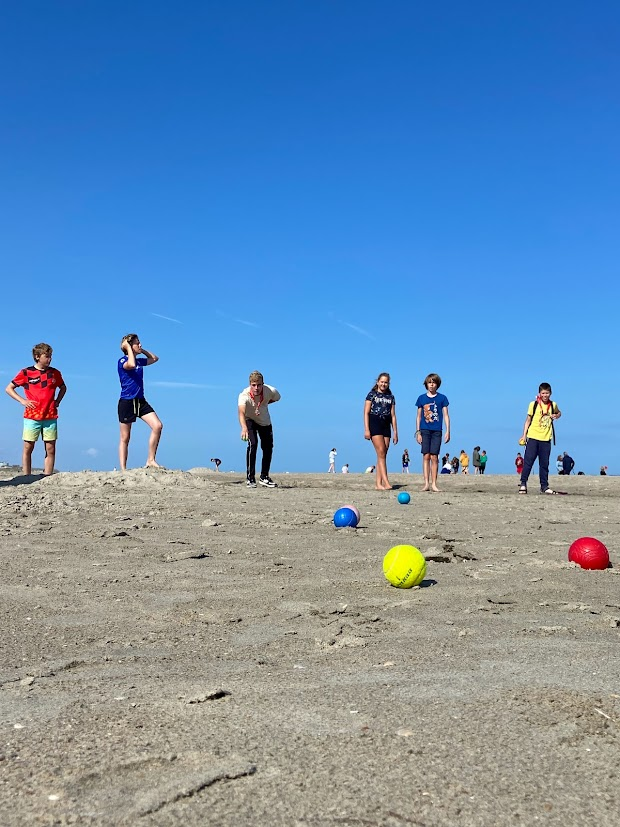 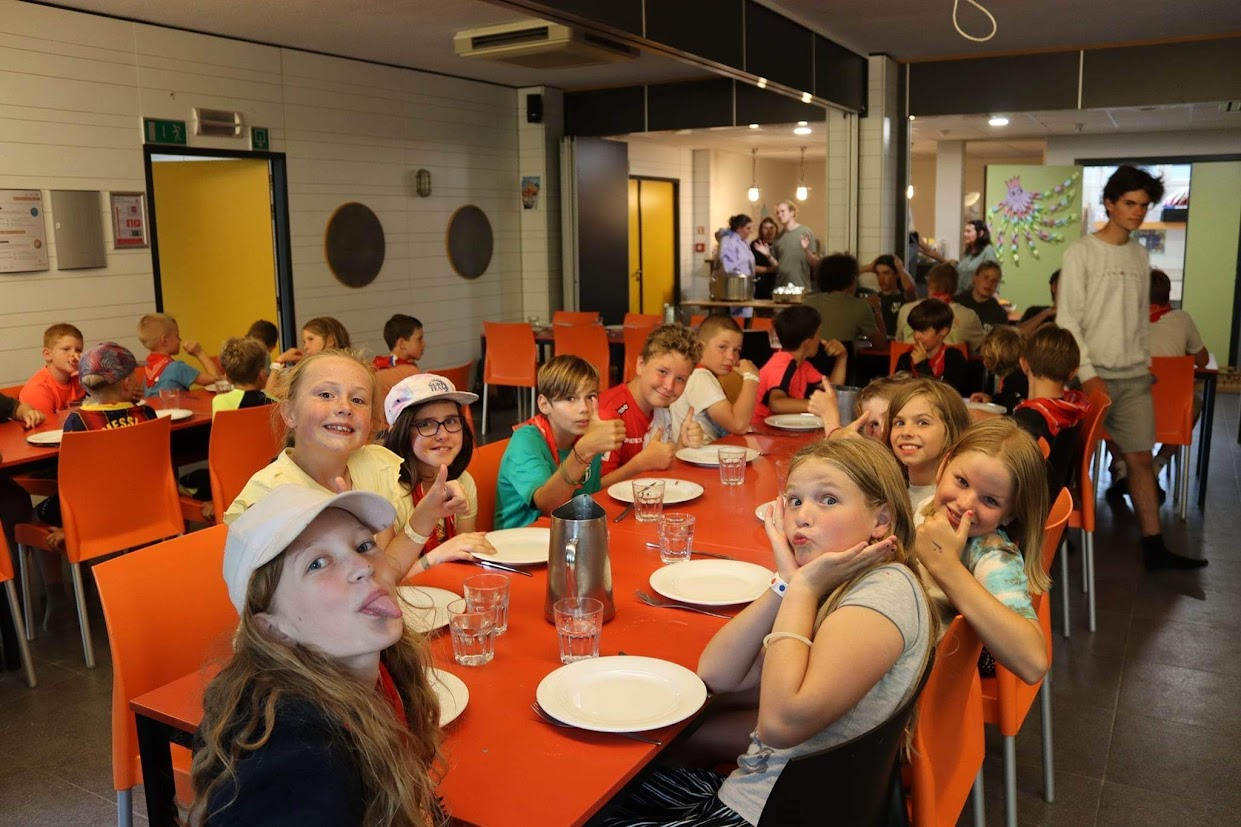 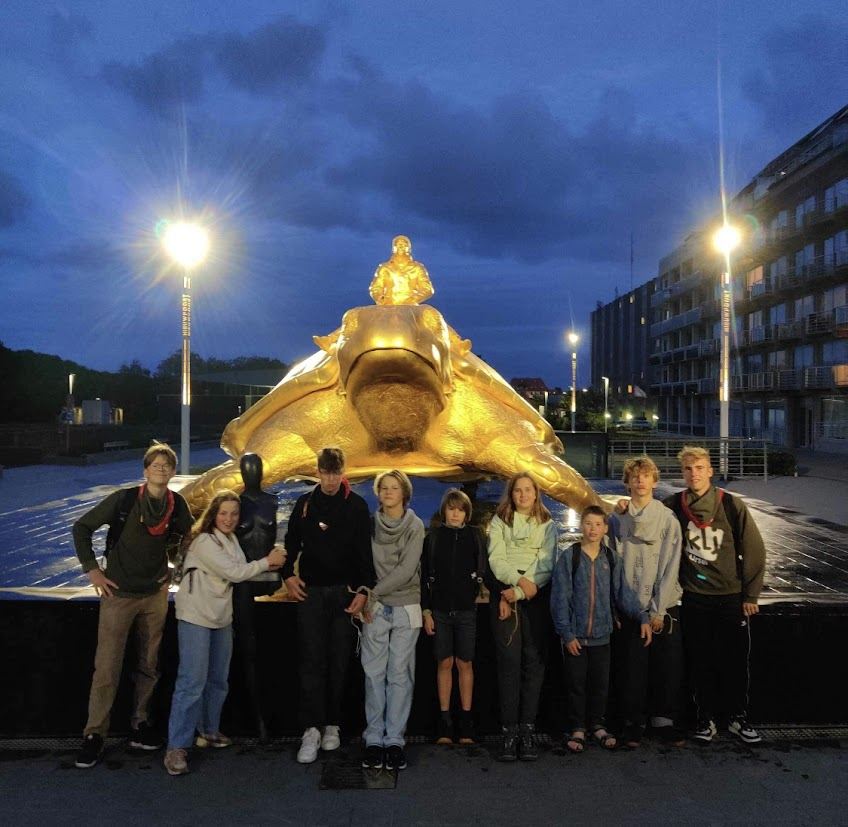 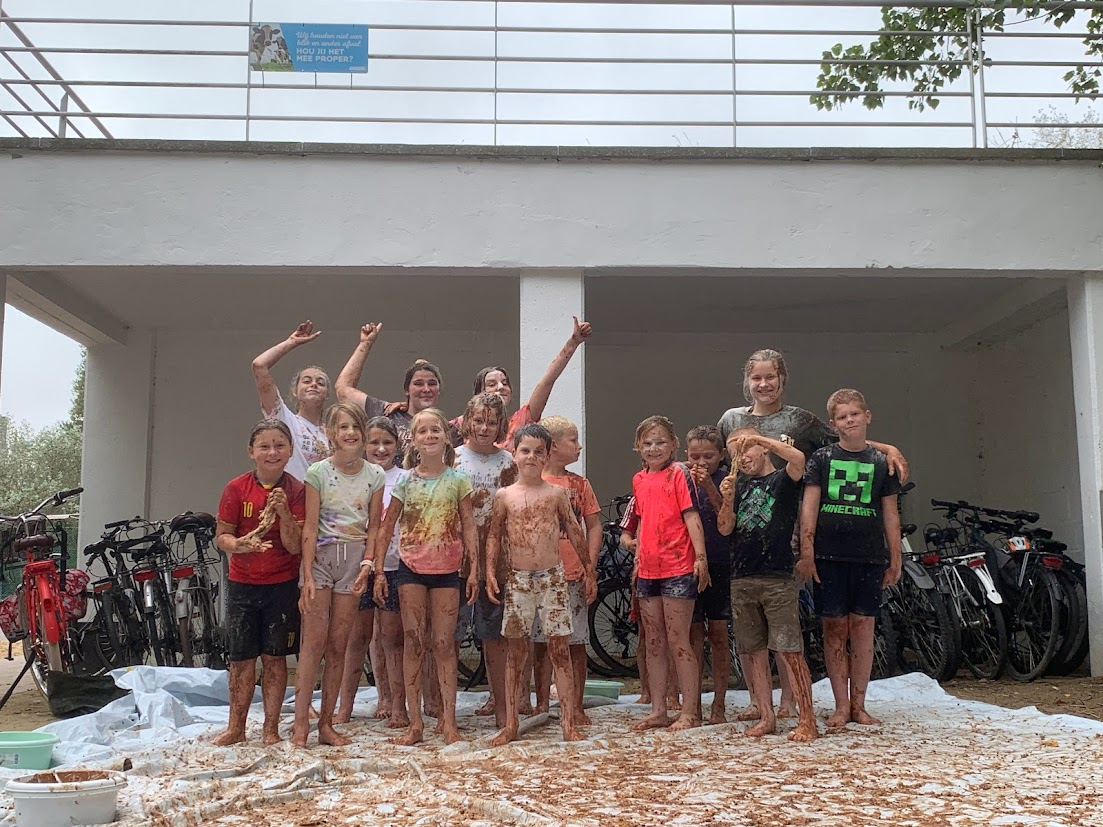 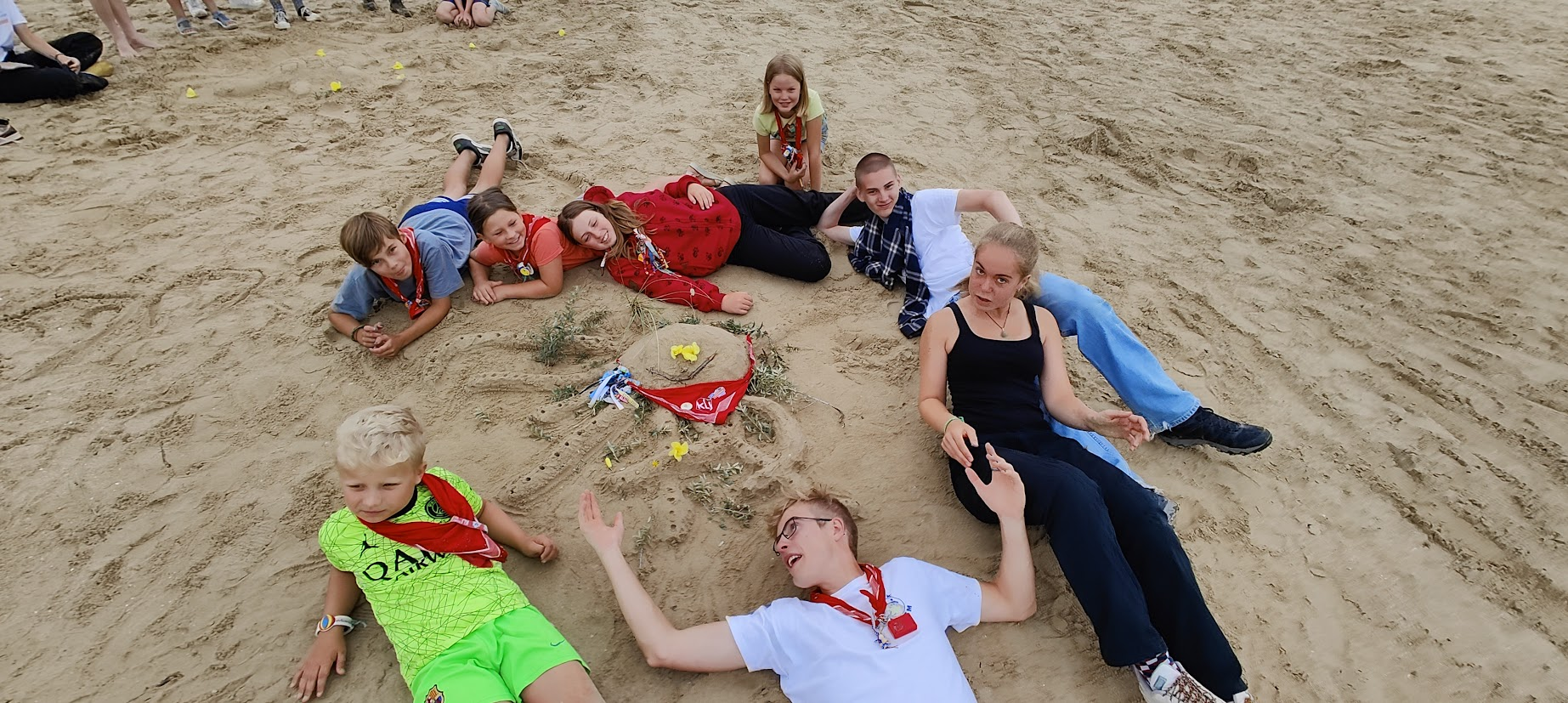 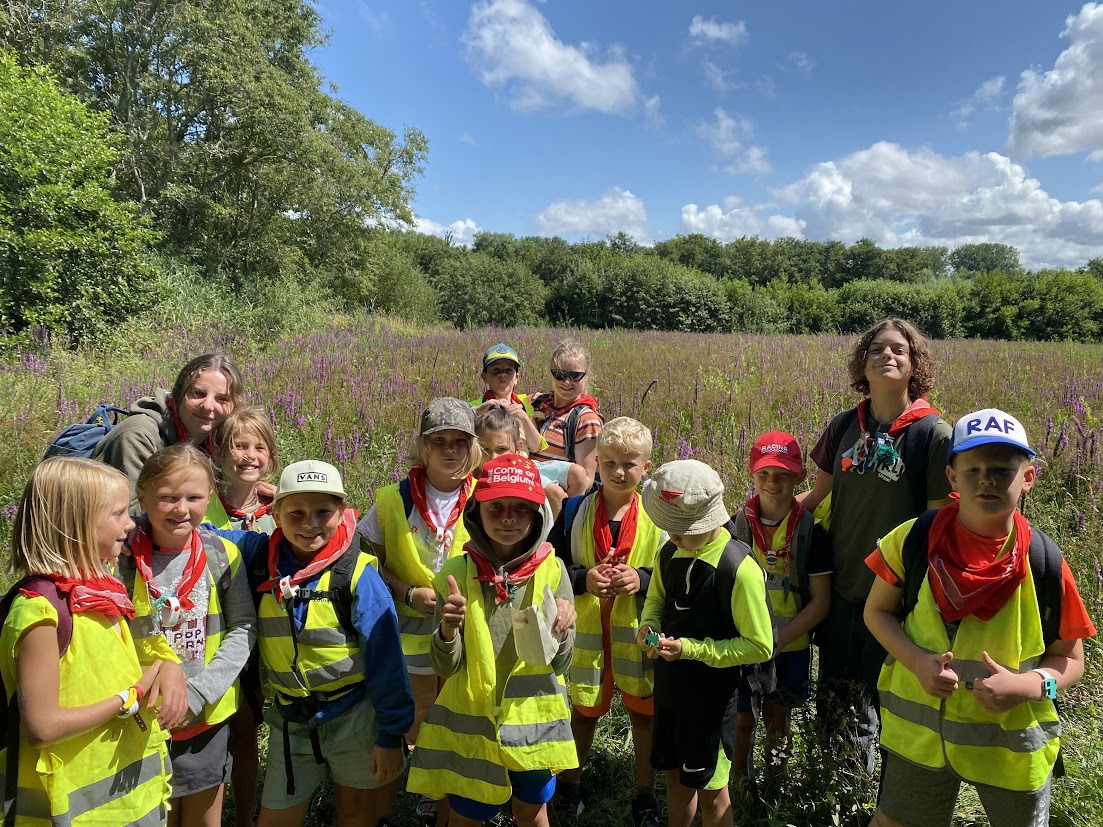 Kampplaats
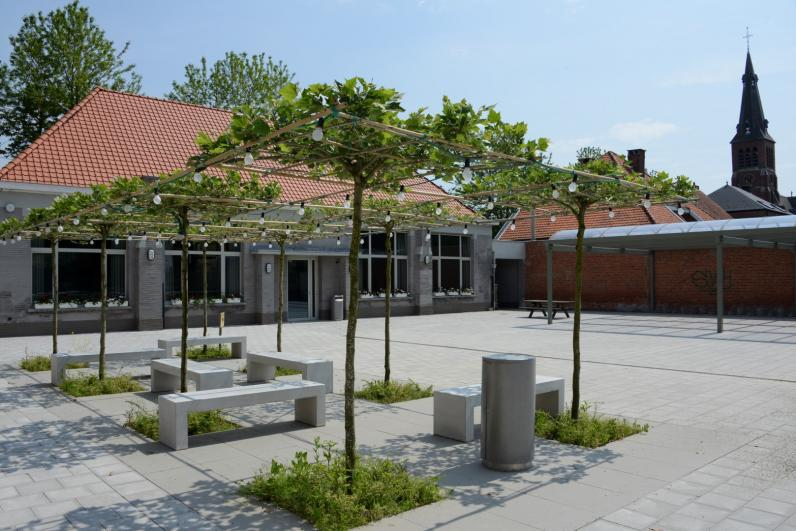 Jeugdcentrum Prosperpolder
(Oost-Vlaanderen: Kieldrecht/Beveren)
domein
voormalig schooltje van Prosperpolder
zeer veel ruimte: polyvalente zalen, overdekte speelplaats, speelplaats, speelweide, omringd door natuur, ..
voetbal, basketbal, pingpong mogelijkheid
vlak bij grens met Nederland en in de buurt van Doel
zeer rustig gelegen met veel natuur
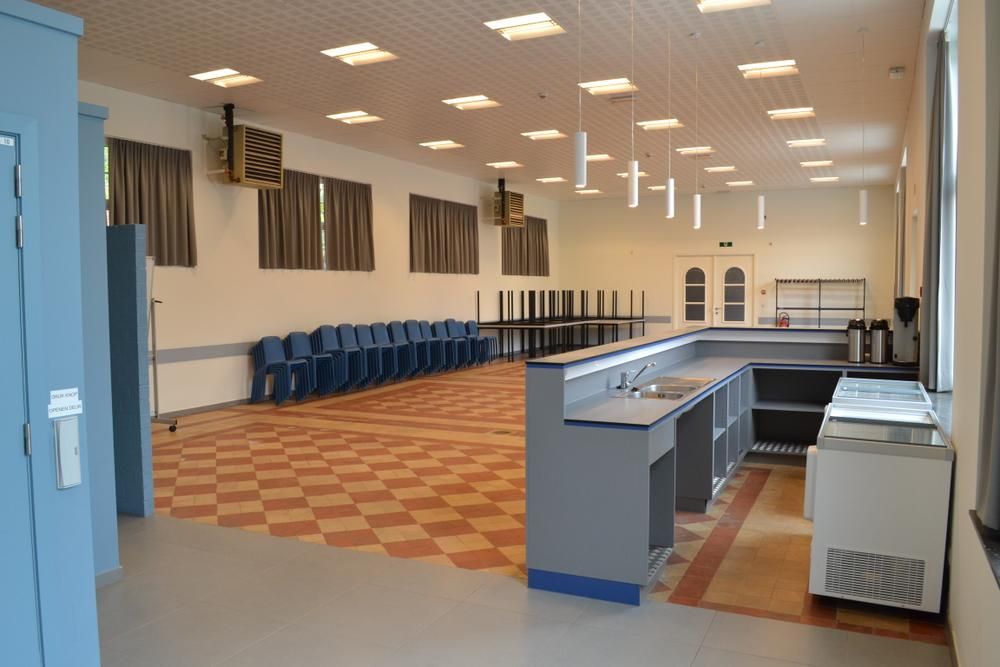 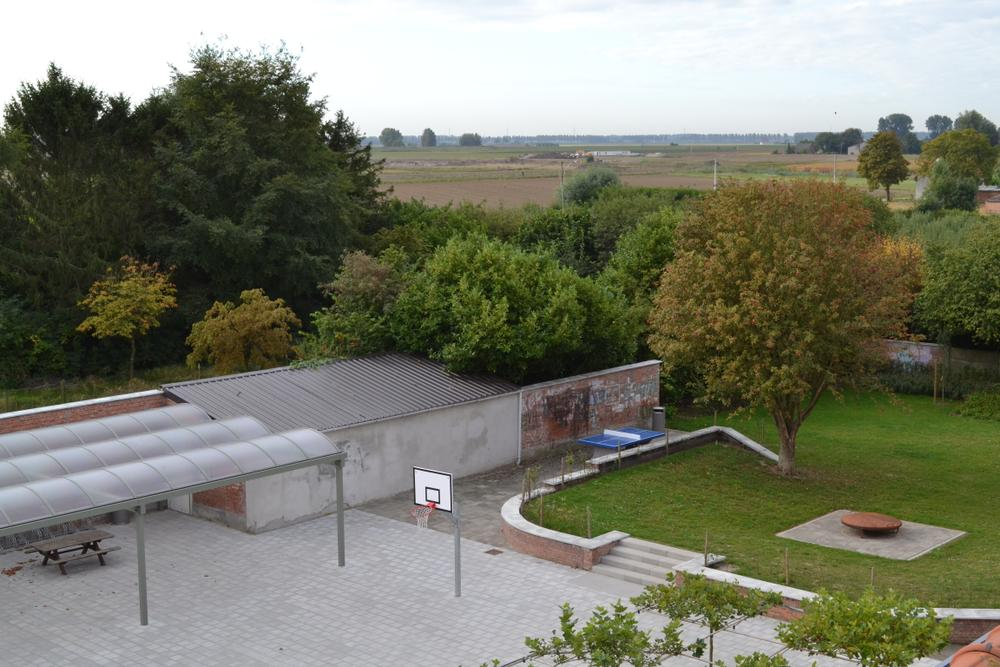 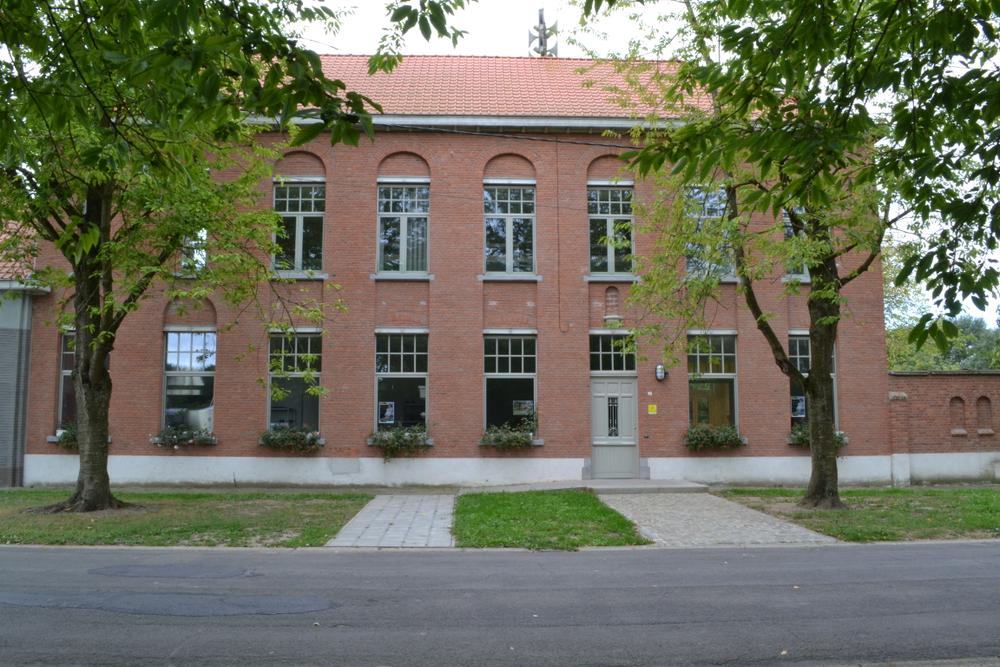 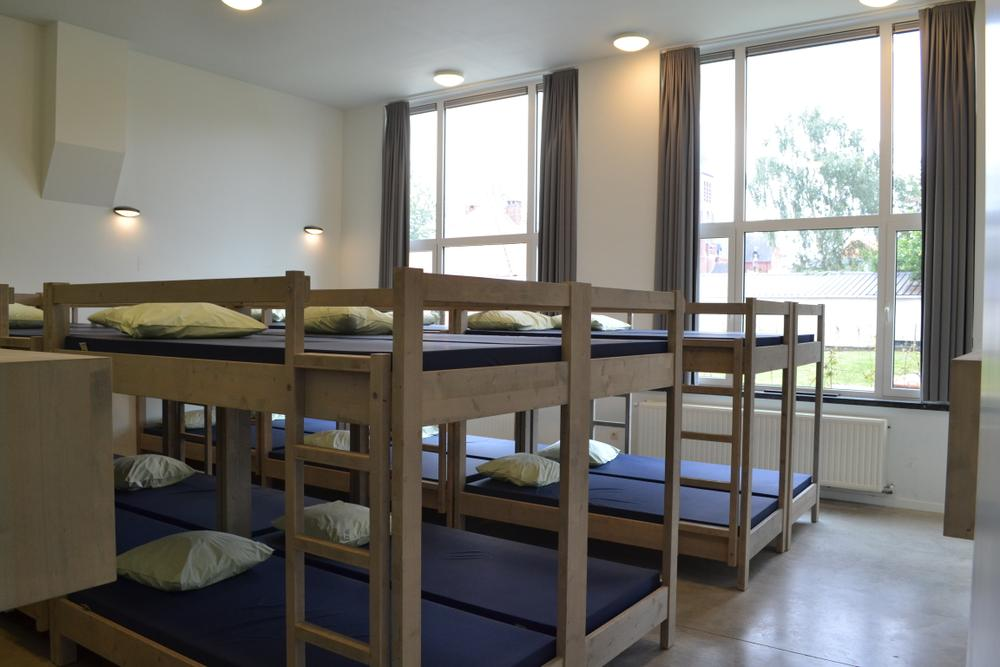 - 16 Kamp
Leiding
Koedjie Leiding
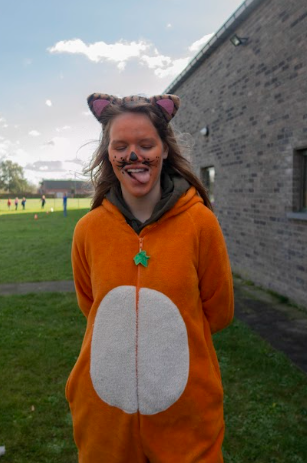 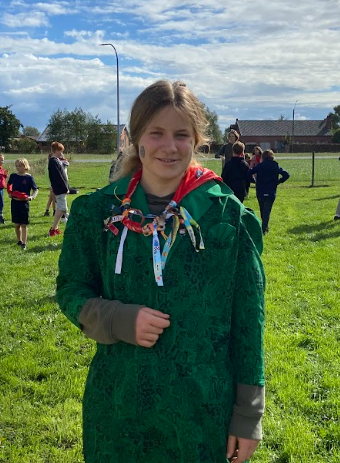 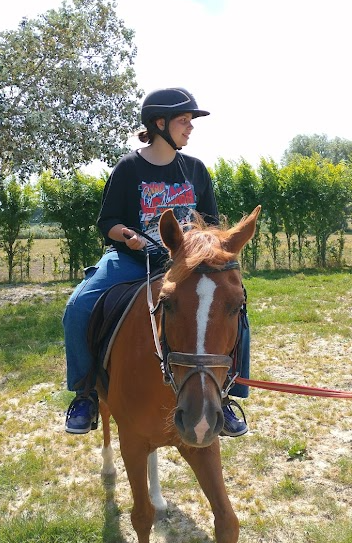 Astrid
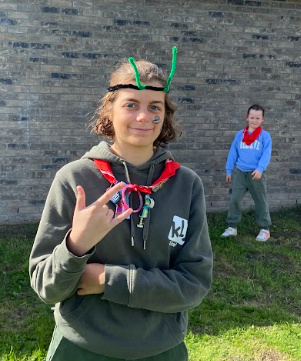 Marthe
Floor
Nyah
Gekkoo Leiding
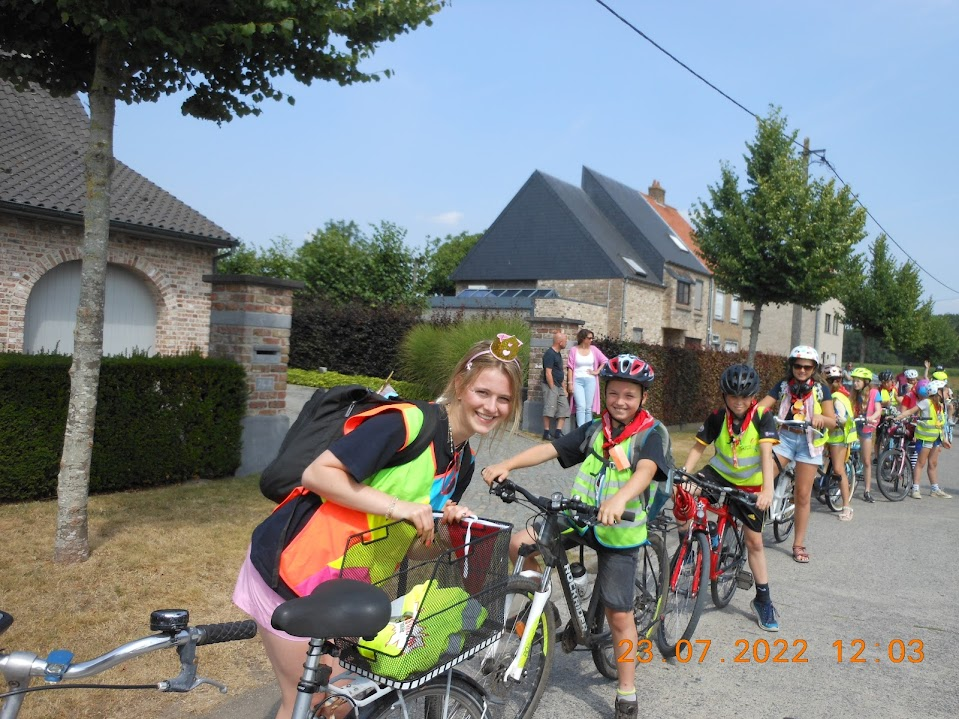 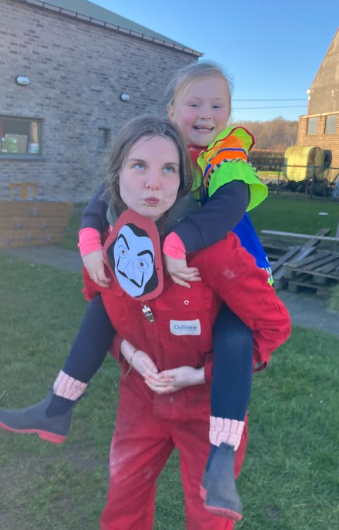 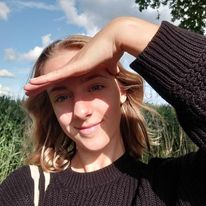 Noor
Silke
Jorieke
Jankie Leiding
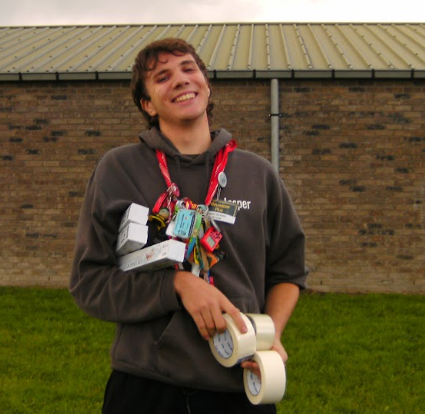 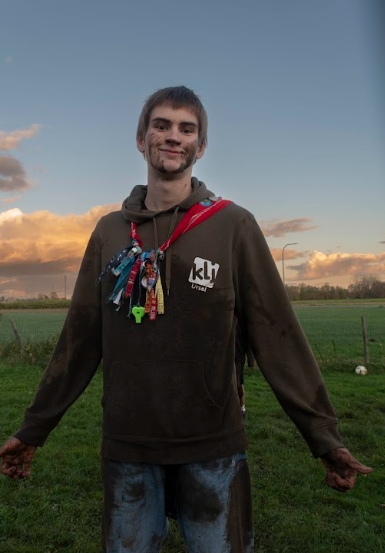 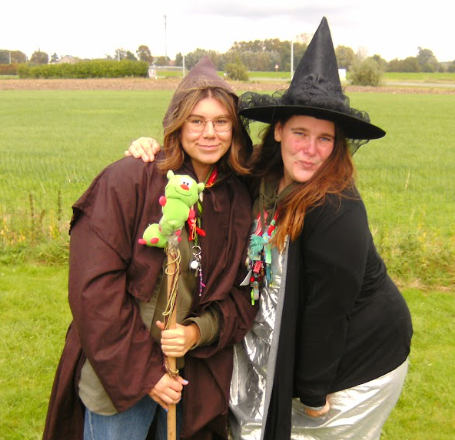 Jasper
Elias
Amber en Kayla
Djangoo Leiding
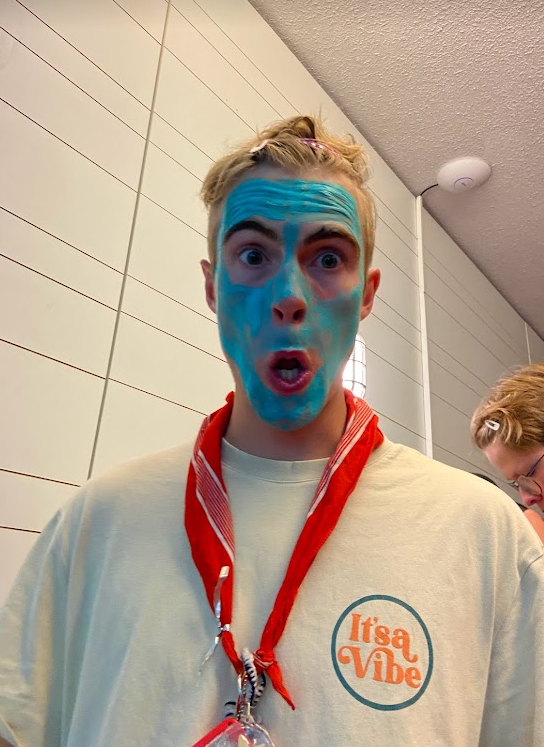 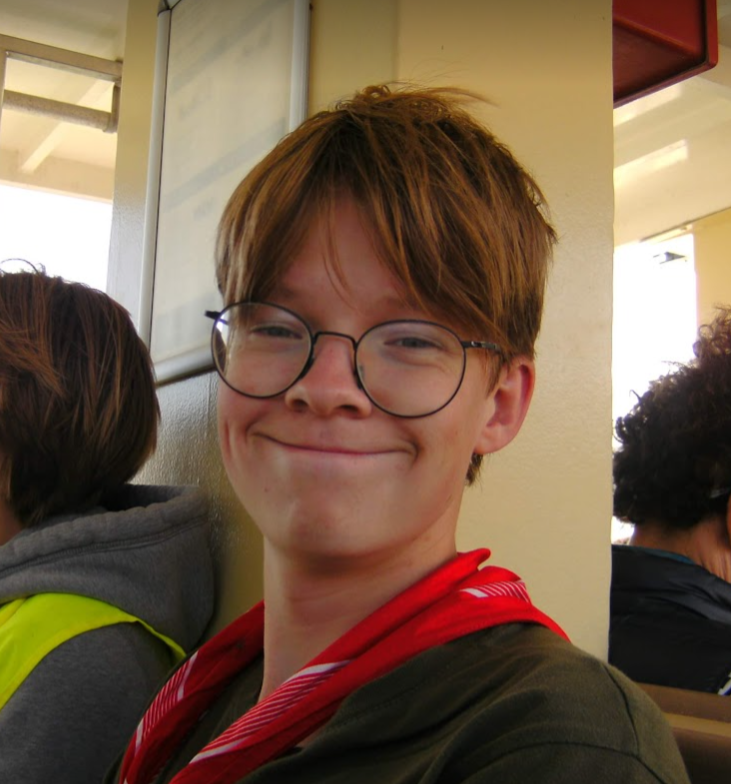 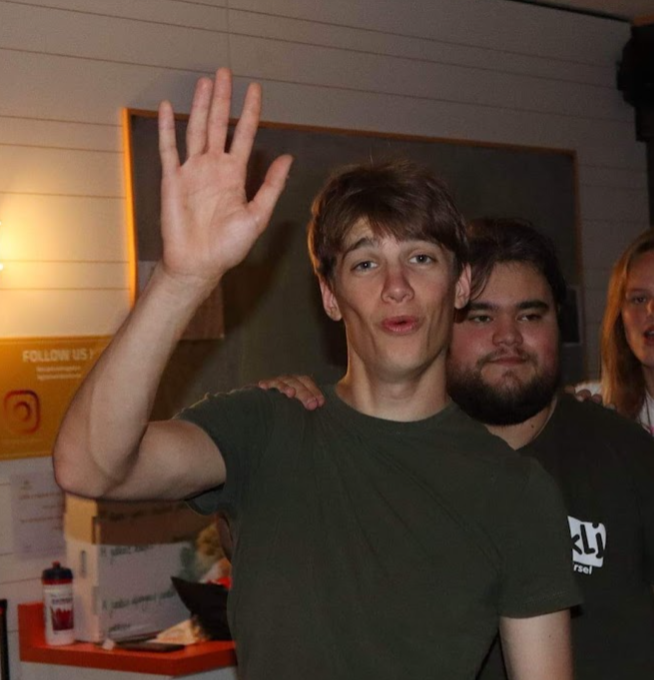 Milan
Maxim
Jobbe
Eten op kamp?
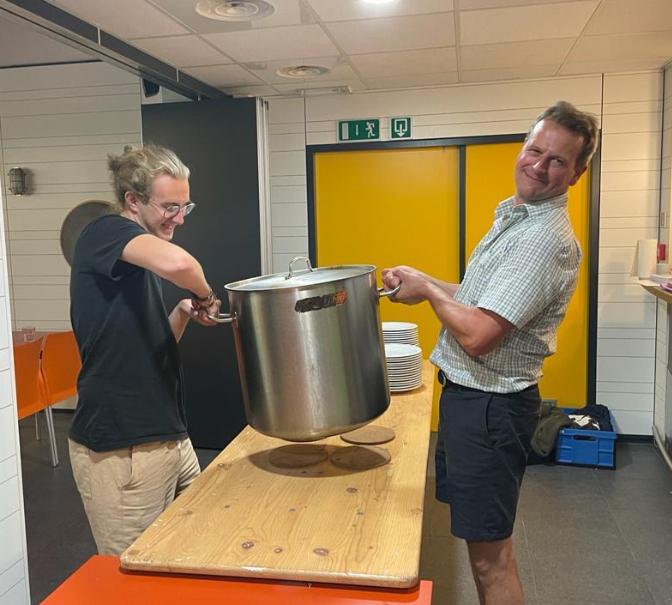 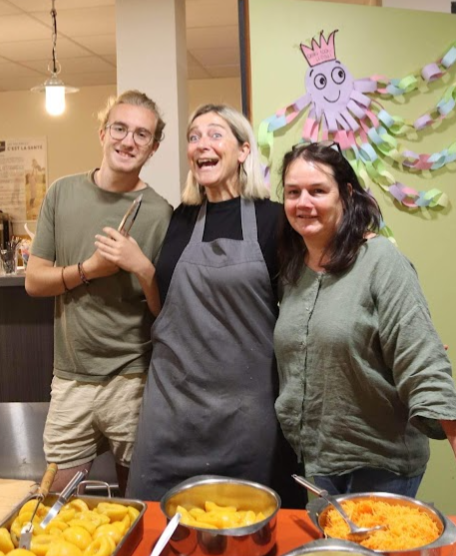 Kookouders
Bereiden voor ons de lekkerste maaltijden
Dit jaar: onze lieftallige oudleiding!!!
Raf, Laure, Axel, Viktor
‘s Morgens
	Een stevig ontbijt
‘s Middags  	Soep / boterhammen met groentjes
‘s Avonds
	Warme maaltijd + dessertje

Fruitmand aanwezig
10-uurtje en 16-uurtje
af en toe een extraatje!
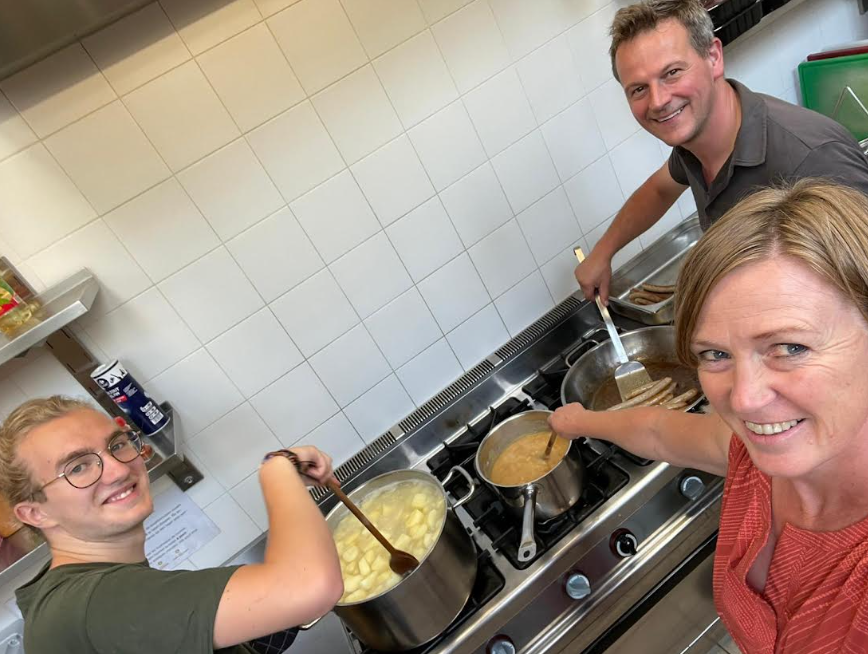 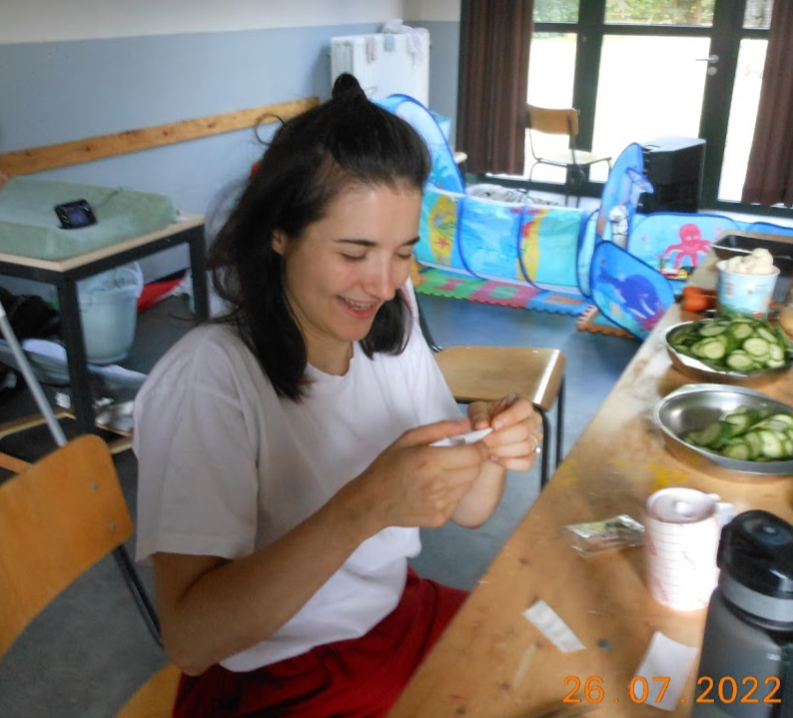 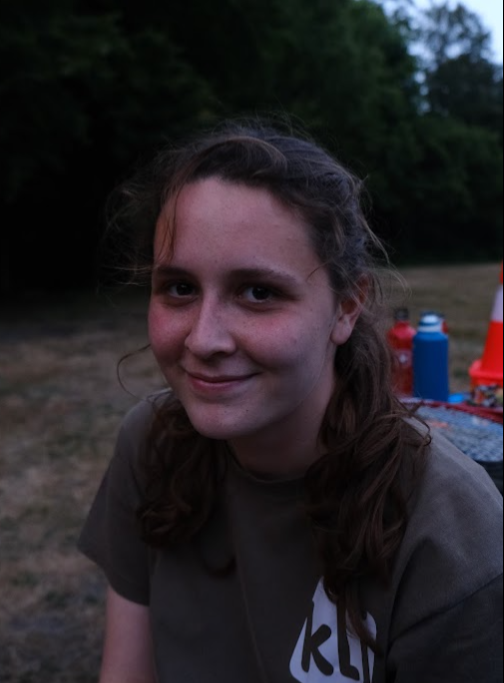 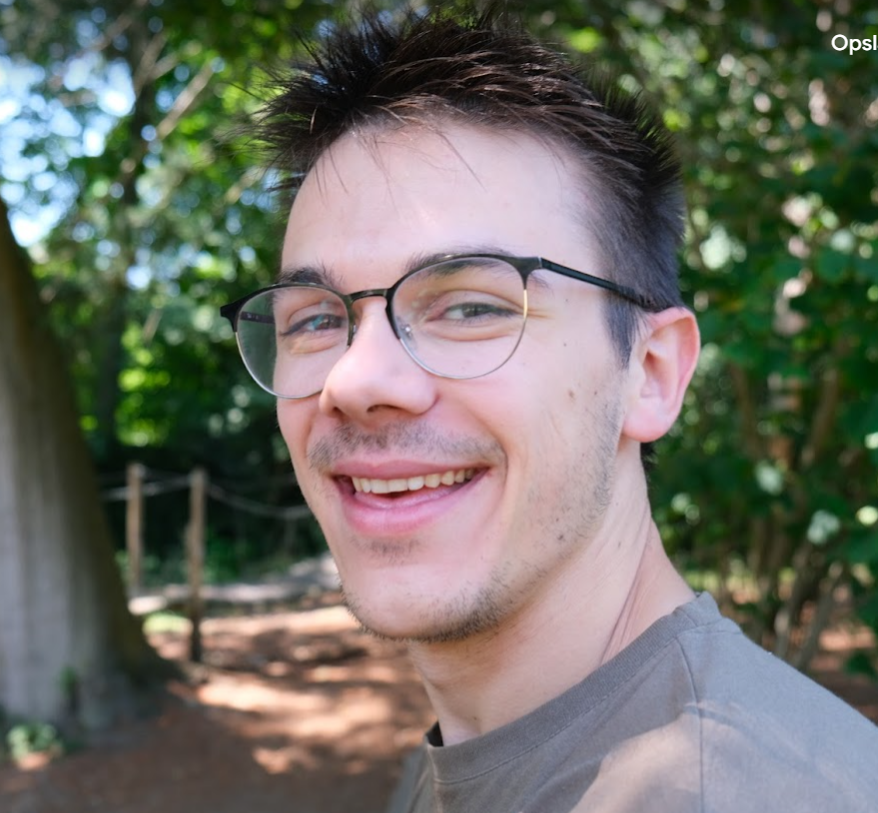 Activiteiten: veel spelen, bewegen, plezier maken en genieten!
Daguitstap
Bonte avond
Weekindeling
Schets weekplanning
Schets dagverloop
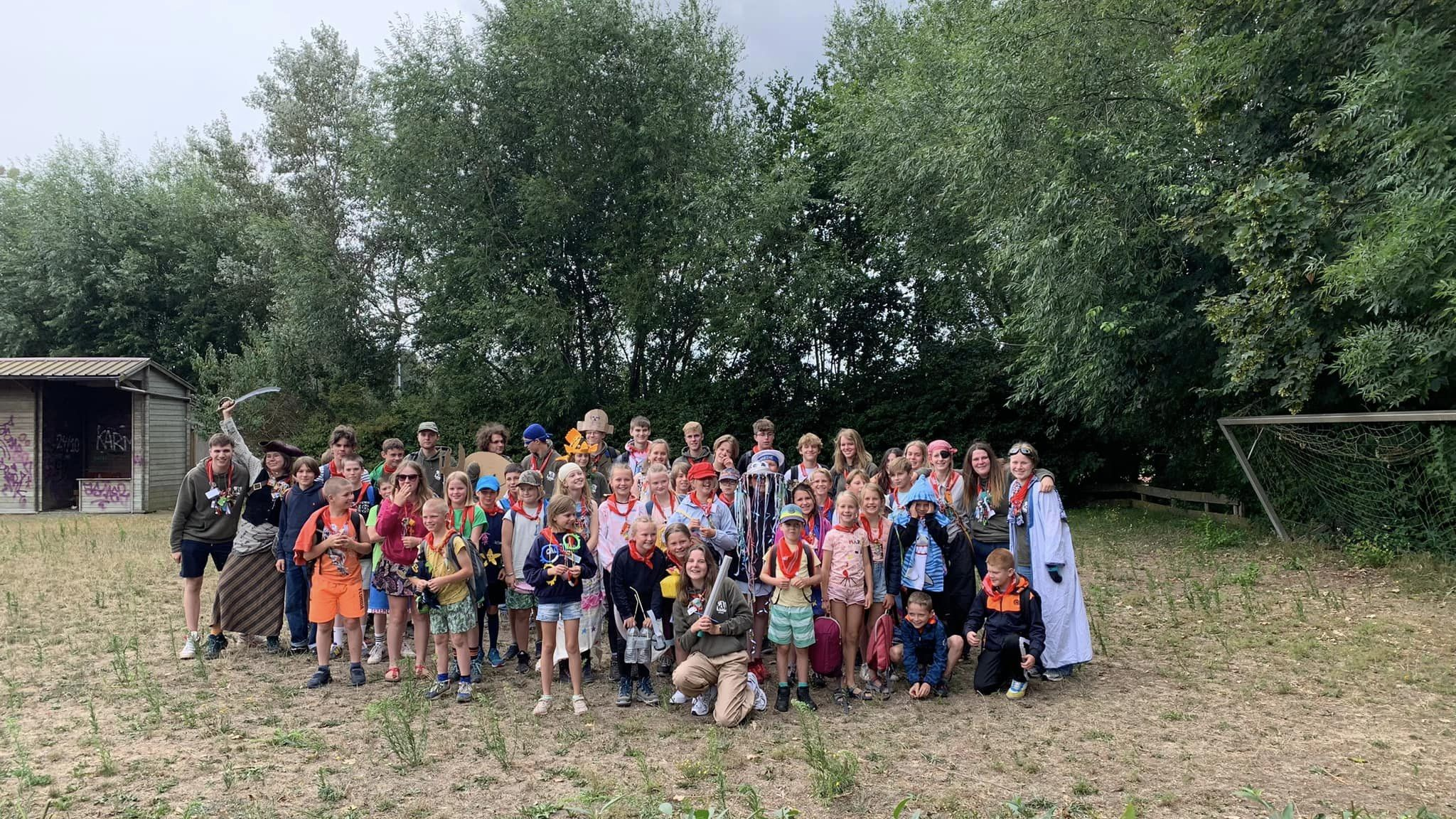 Sfeer
Kampthema: Sprookjes
Kampdans 
Verhaaltje voor het slapen gaan
Grote spelen, ontdekkingstochten
 en creatieve knutsels
Bonte avond
Kampvuur (afhankelijk van locatie) 
Kortom: De vetste week van de zomervakantie!
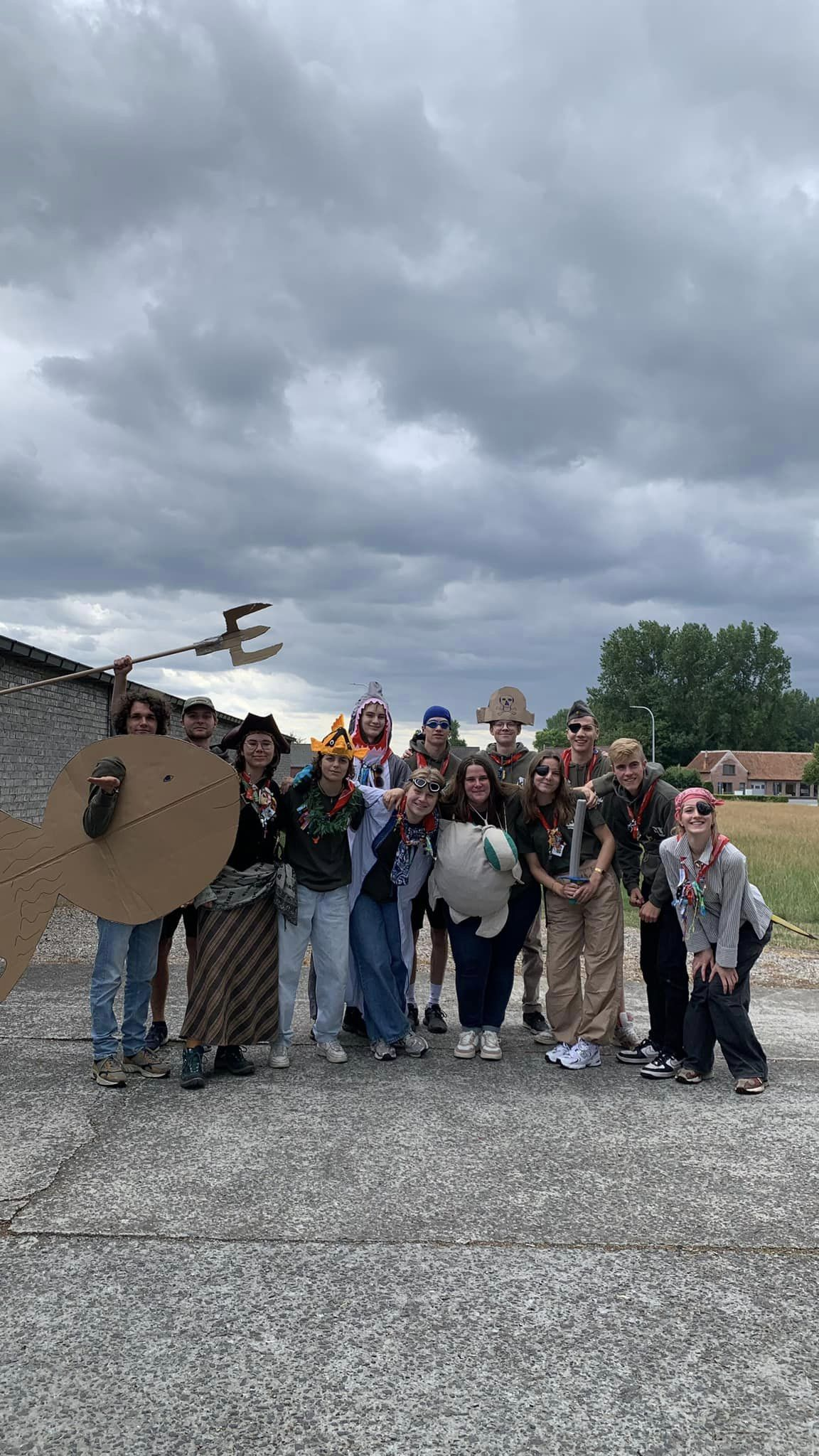 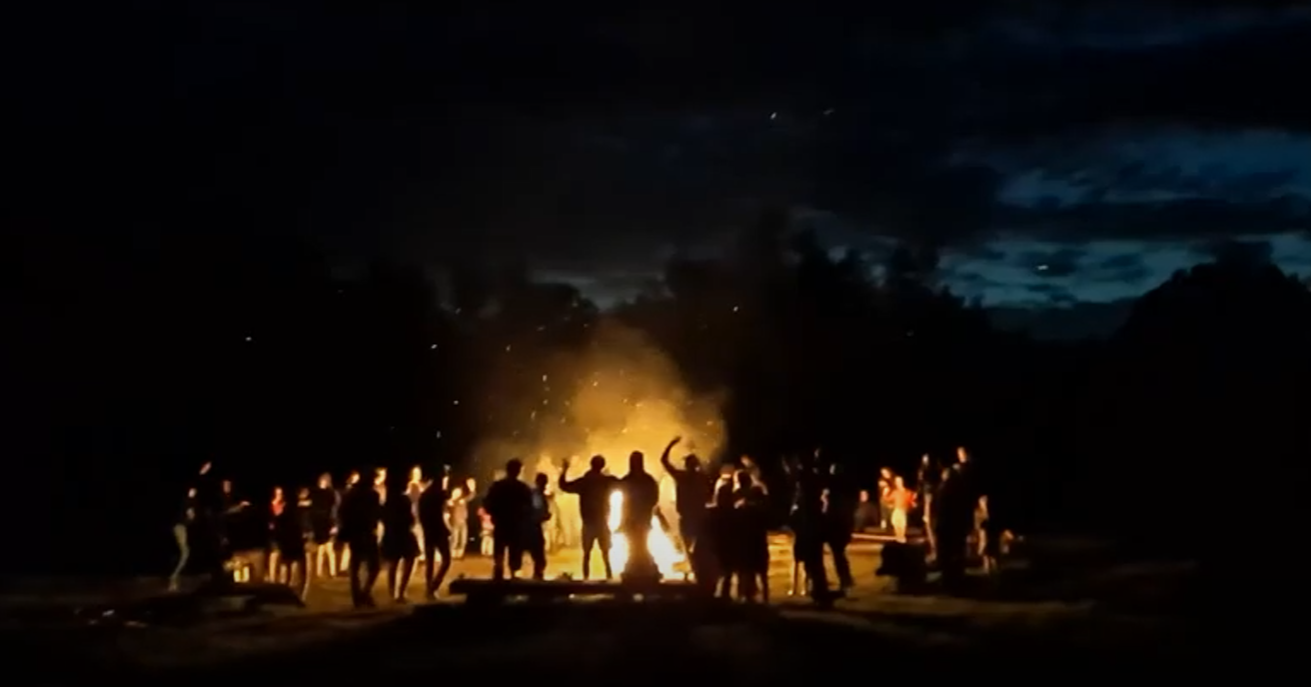 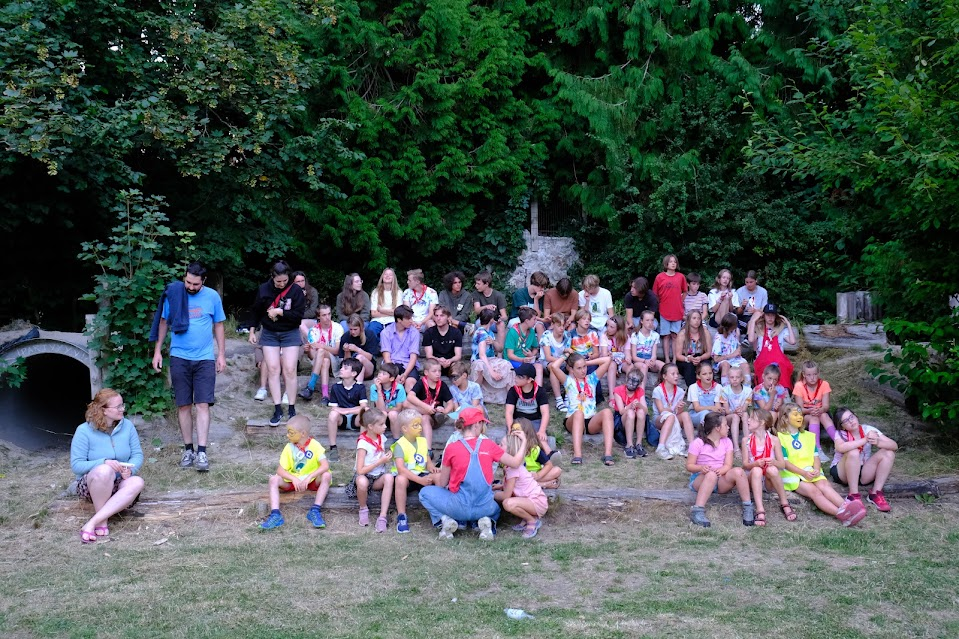 - 16 Kamp
Praktische zaken
Voor kamp
Kampboekje 
in de brievenbus en via mail
boekje bevat alle nodige kampinformatie 

Valies maken
voor onze jongste kampgangers:
Geen foto’s meegeven (heimwee)
Zakjes per dag met kleren
Zakjes met kleren die vuil mogen worden

Medische fiche invullen
via mail 

→ valies en medische fiche + stickers mutualiteit worden afgezet op de KLJ de avond voor kamp (vrijdag 12 juli)
[Speaker Notes: communicatie volgt altijd tijdig voor het kamp begint]
Vervoer
Leden
Bagage
Dit jaar: trein en bus

verzamelen aan station Aalter 
→ concrete info in kampboekje en op mail
Dag eerder brengen
+ medische fiche
+ stickers v/d mutualiteit

Gaat met de camion naar de kampplaats
Inschrijven
Start: zaterdag 6 april om 10.00uur
 1) Mail sturen naar kljursel@hotmail.com
Gelieve allergieën te vermelden bij het inschrijven!
 2) Bevestigingsmail ontvangen
 3) Betalen 
Klj voor iedereen: betalen in schijven is zeker mogelijk (kassier)

 Komende week nog infomail 
 Bij te veel inschrijvingen hanteren wij een reservelijst
Klein overzicht
Waar
Jeugdcentrum Prosperpolder in Kieldrecht,
Oost-Vlaanderen (grens Antwerpen en NL)
Kostprijs
€180 - 1e kind
€160 - 2e kind
€195 - niet-leden
Vervoer
Leden
trein en bus
verzamelen en vertrek aan Aalter station
Bagage
dag op voorhand op de KLJ
medische fiche en stickers mutualiteit
Camion
Inschrijvingen 
6 april 2024 om 10u00 s’ ochtends
Kampboekje
begin juni in de brievenbus en op mail
[Speaker Notes: kampboekje NA ONZE EXAMENS in de brievenbus en op mail]
Vragen?
Werkgroep Kamp → alle praktische vragen
Noor (kassier)
Jasper (hoofdleiding)
Astrid (secretaris)
Kassier → alle financiële vragen
Noor
Hoofdleiding
Jasper
Amber
Alle andere leiding

Kom ons gerust na een activiteit aanspreken!
Stuur ons een mailtje / berichtje
Inzamelacties
Barcodes Soubry
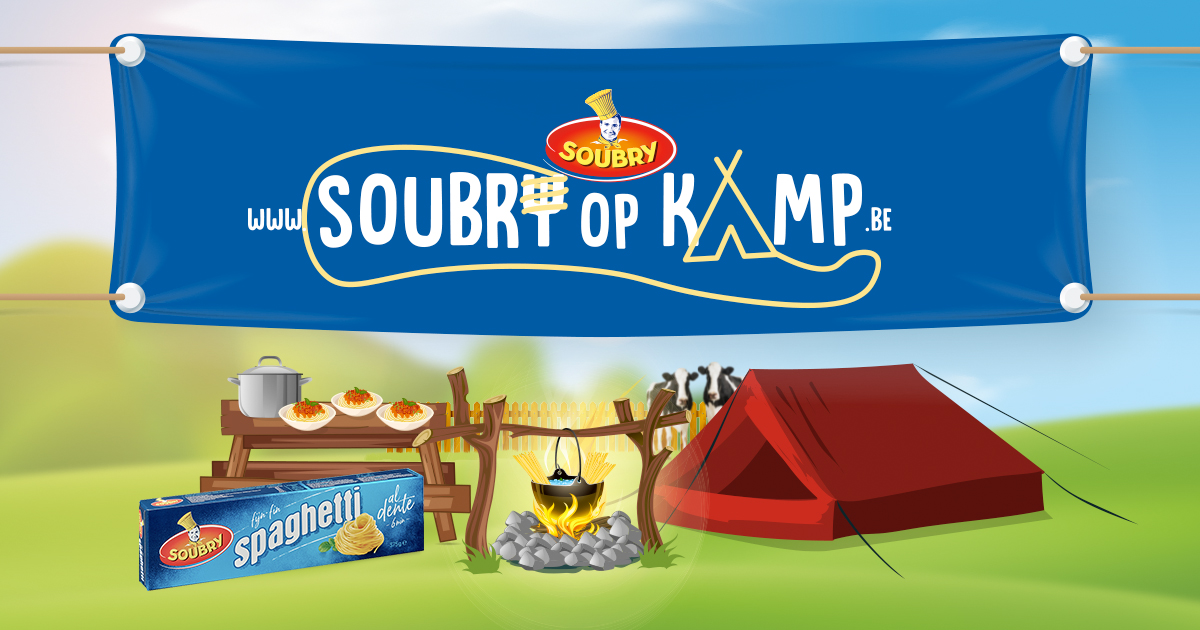 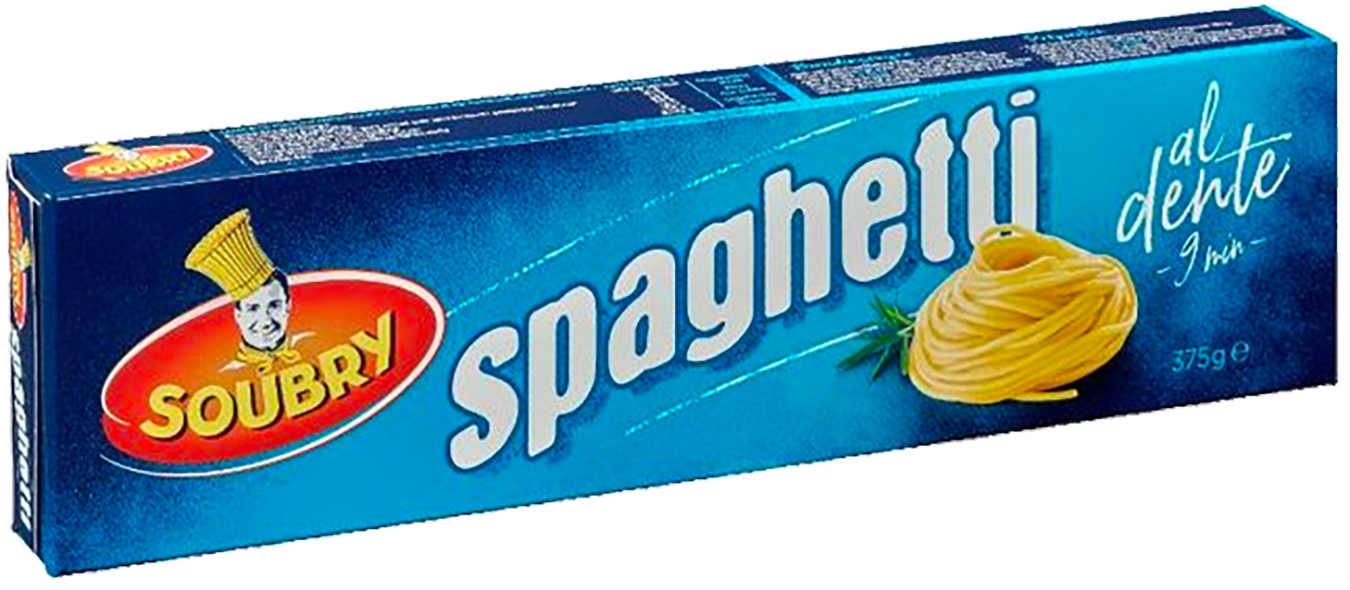 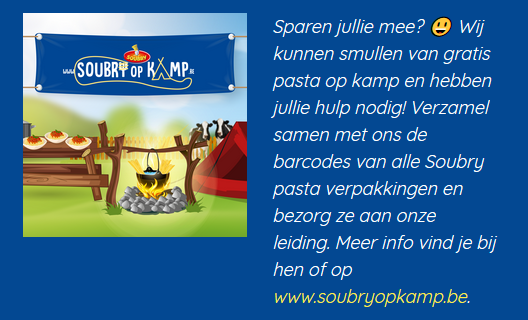 In brievenbus deponeren 
Geven aan een leiding
[Speaker Notes: leden mogen ons laten weten als ze andere acties vinden!]
Enkele sfeerbeelden
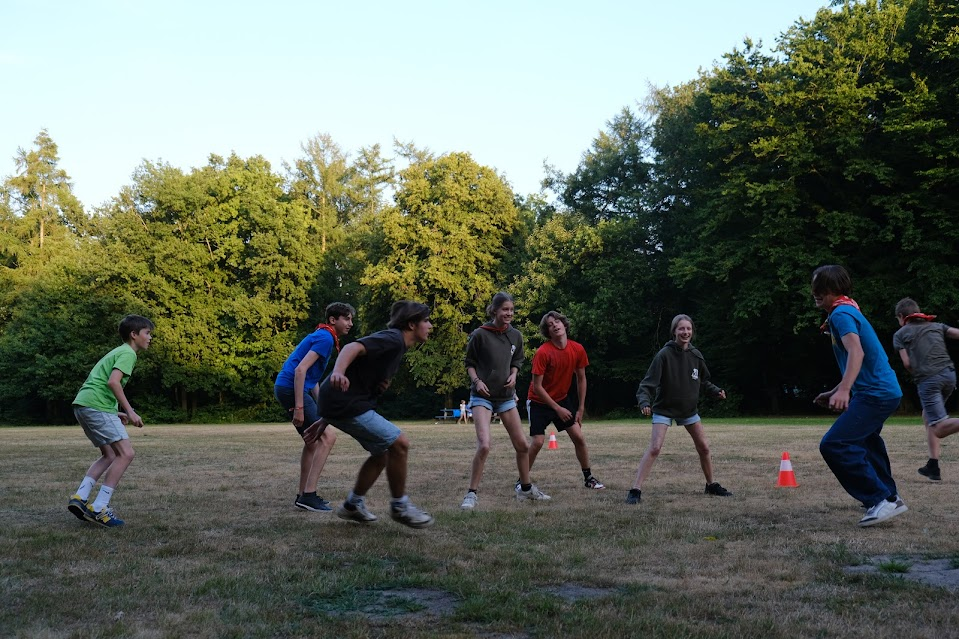 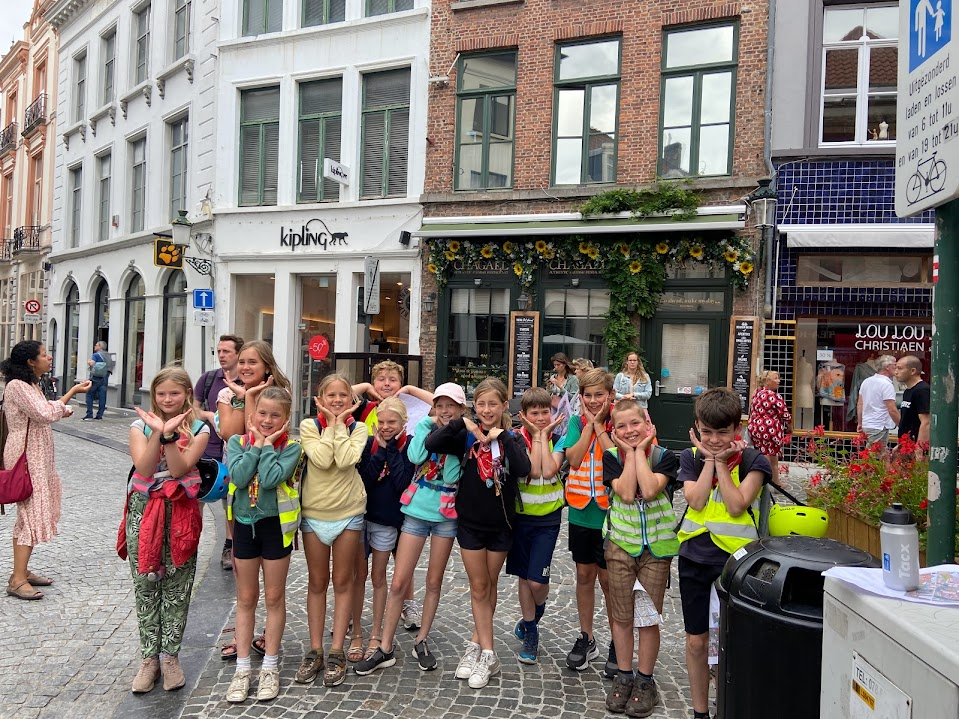 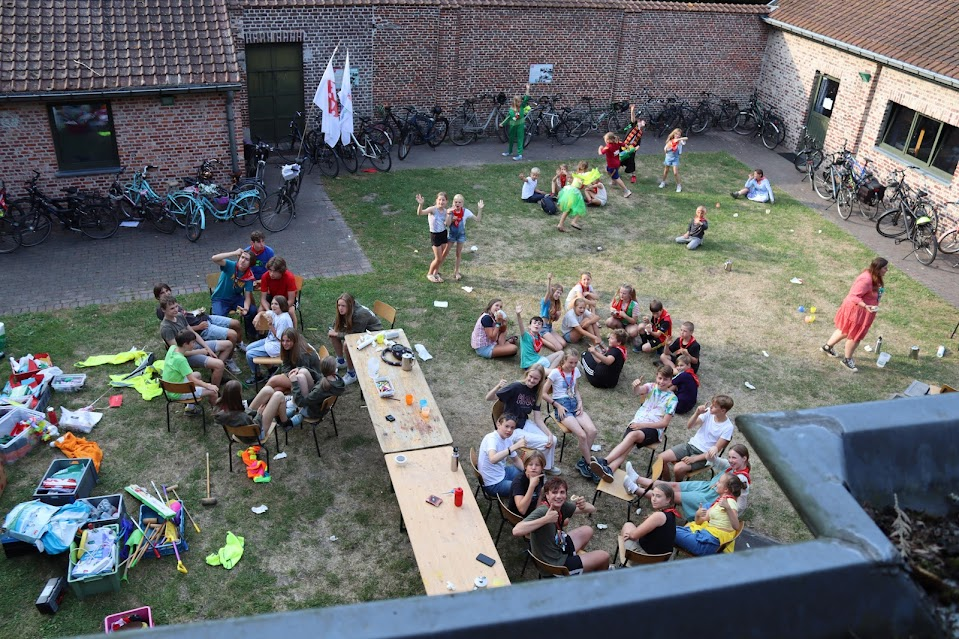 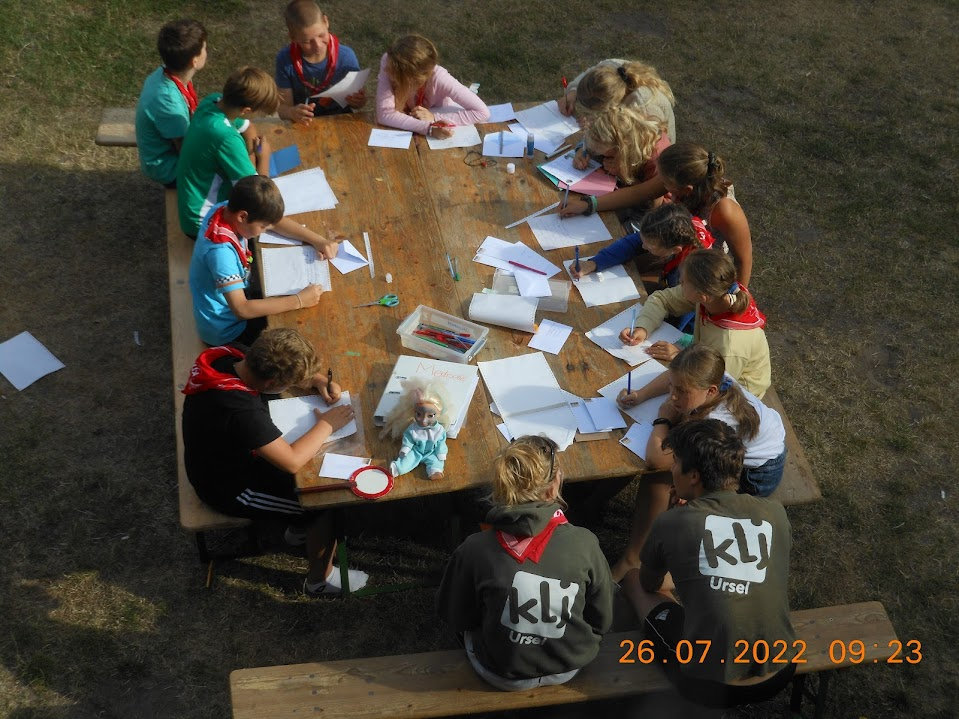 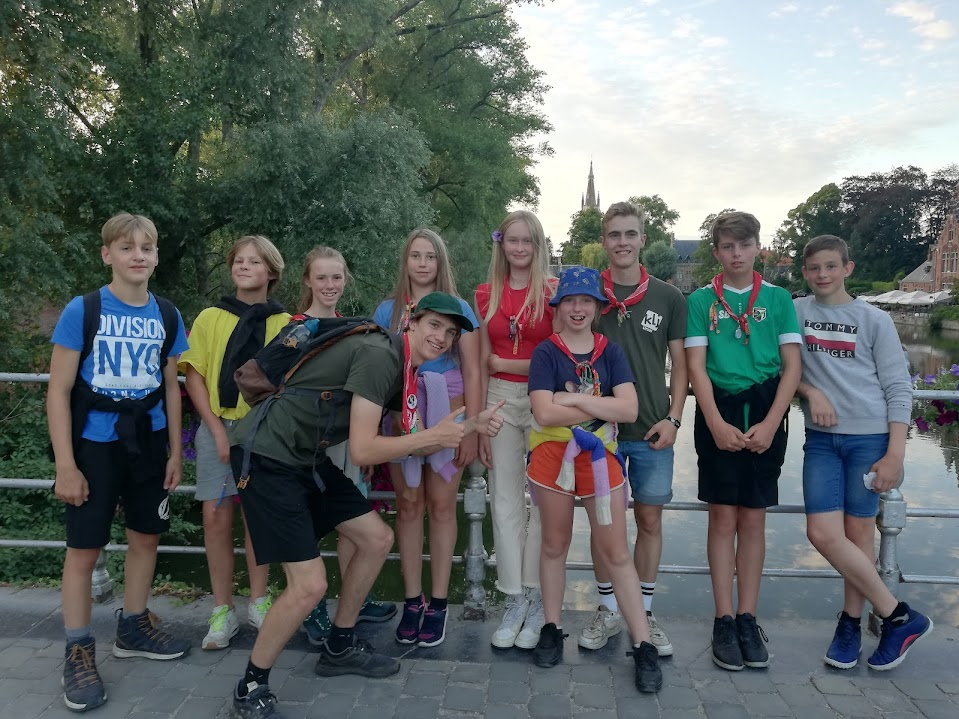 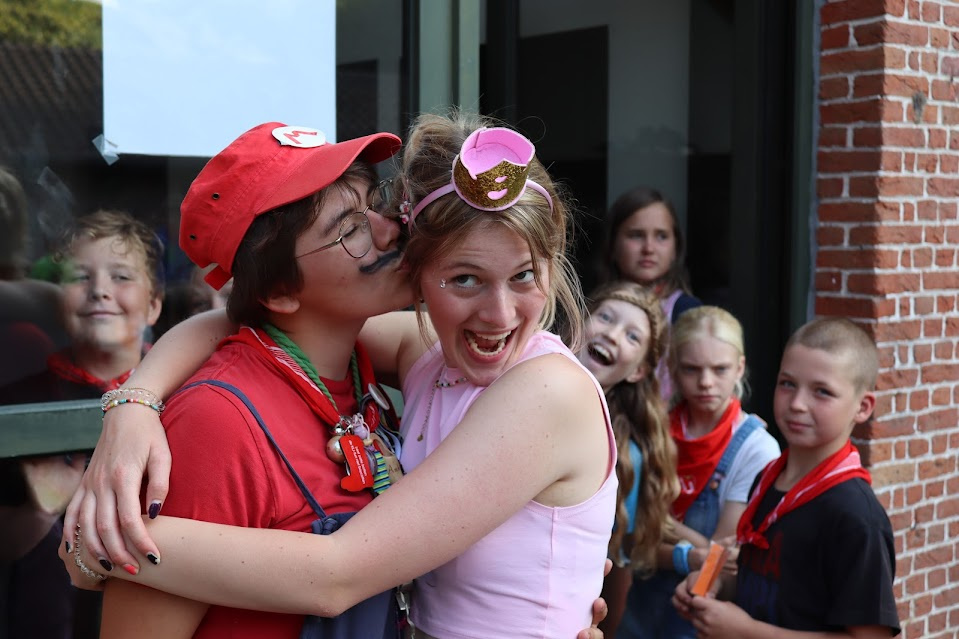 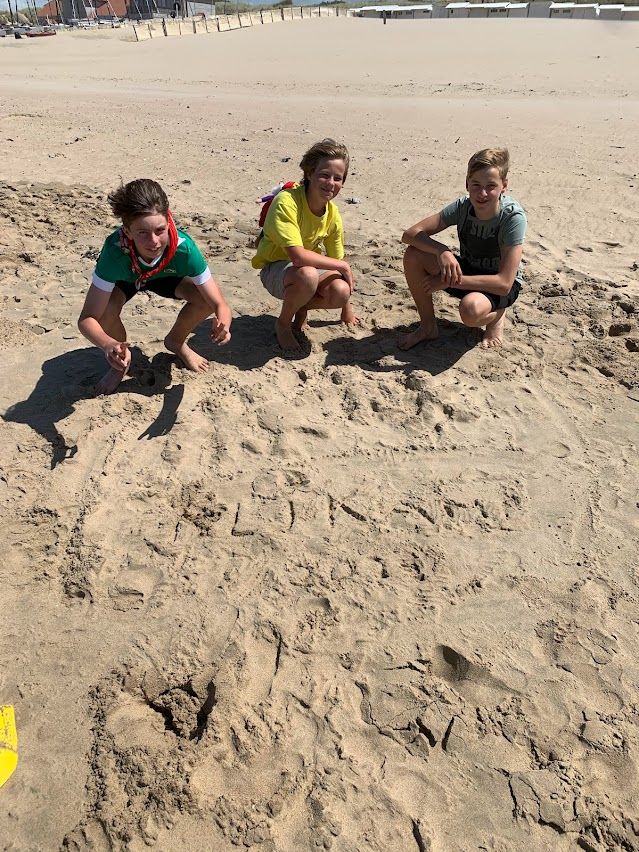 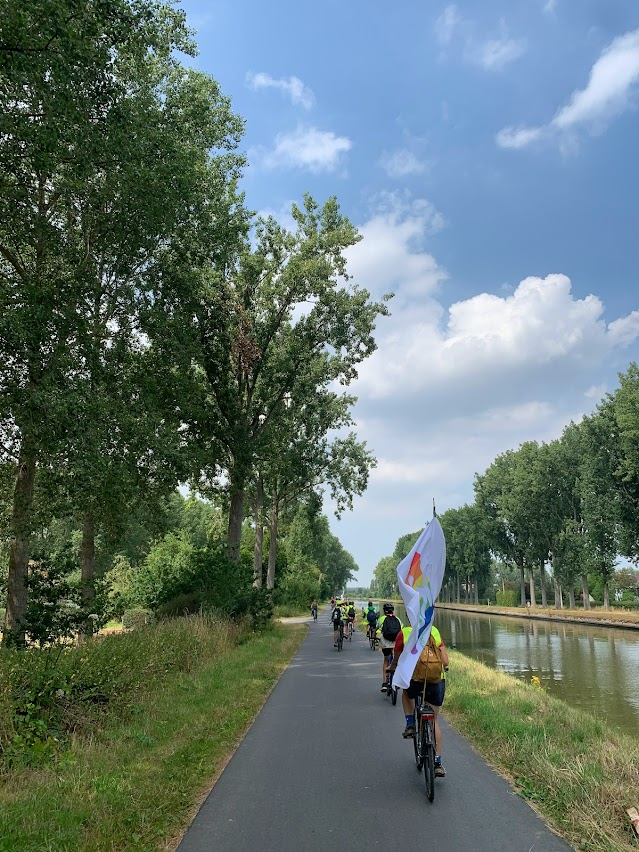 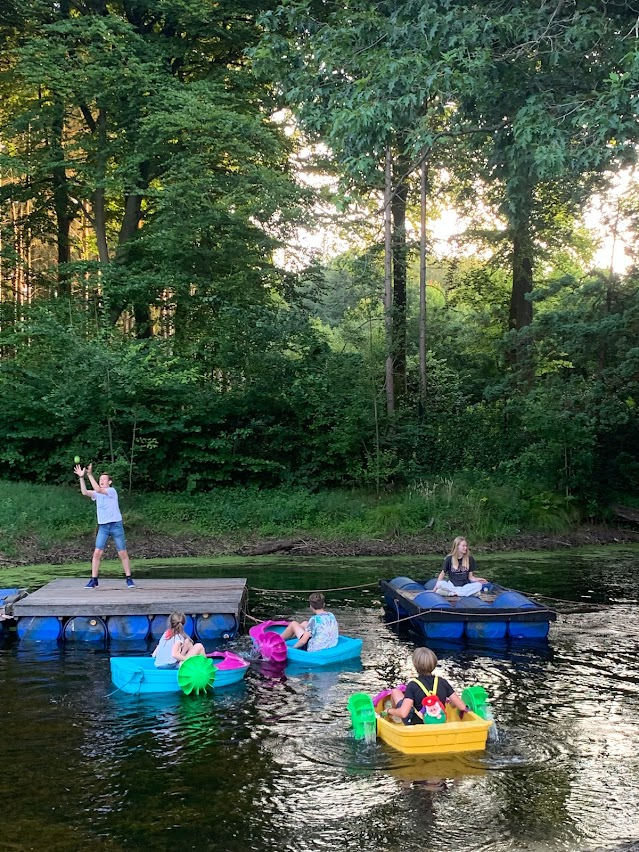 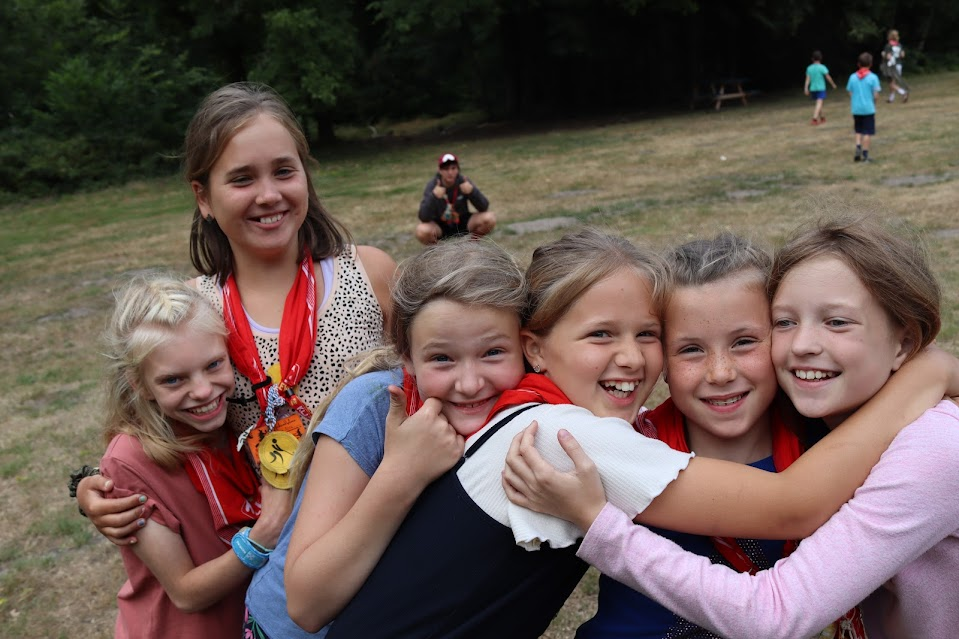 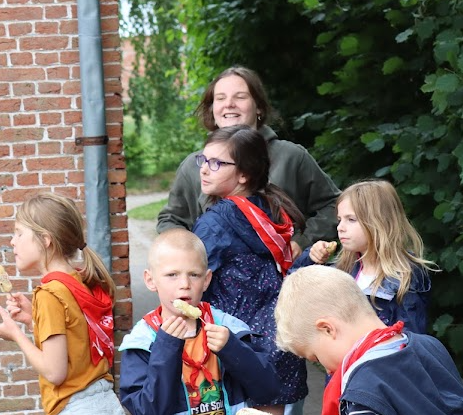 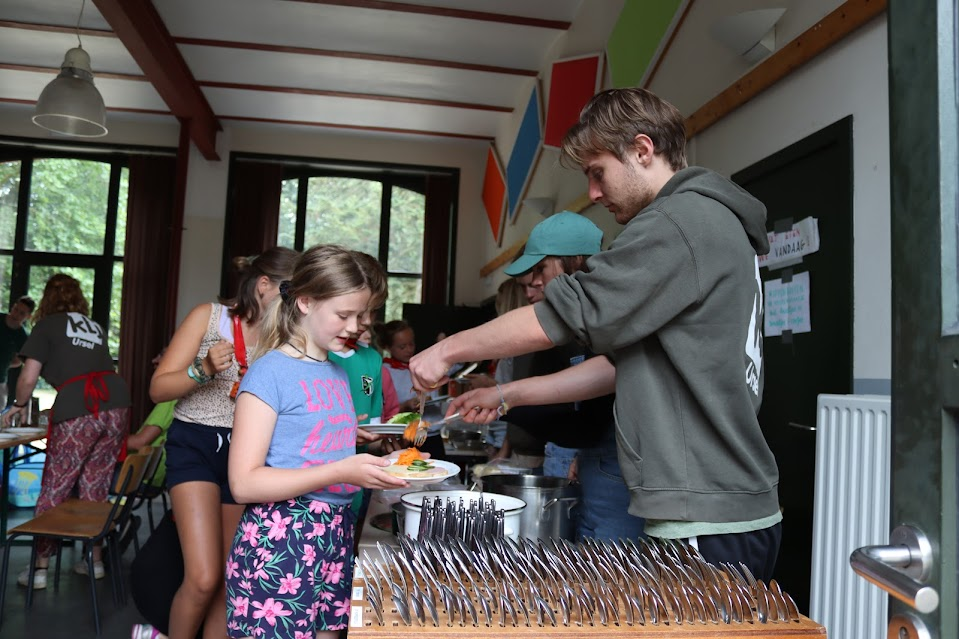 [Speaker Notes: kamp Brugge 2022]
Laatste dag om in te schrijven/te bestellen!!!
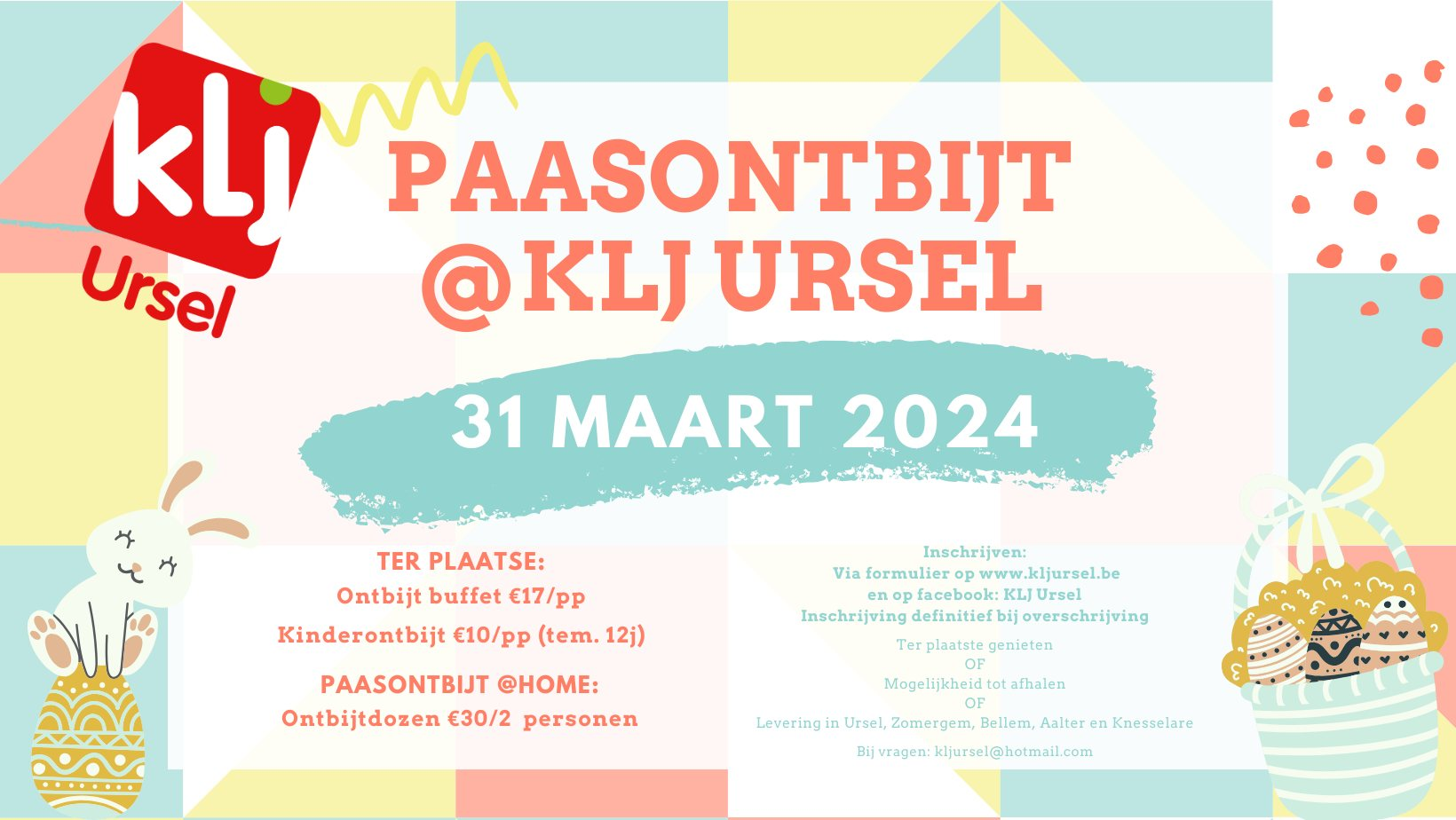 [Speaker Notes: laatste dag om in te schrijven!]
www.kljursel.be/kamp.html
kljursel
Klj-Ursel